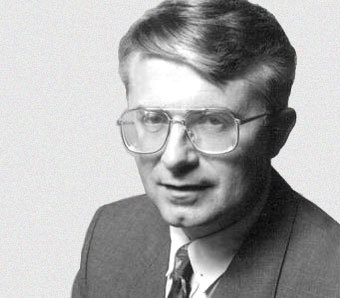 المحاصرة الثامنة نظريات التعلم طلبة قسم التربية الفنية ماجستير طرائق تدريس التربية الفنية للعام الدراسي 2021-2022 
( نظرية المنظمات المتقدمة دايفيد اوزبل )
اعداد 
الدكتور عطيه الدليمي
-  نظرية  دايفيد اوزبل 
 طبيــب نفــسي أمريكــي ولــد في نيويــورك (1918 - 2008 ) مــساهمته الأهــم مجالات علم النفس التربوي، والعلـوم المعرفيـة، وتعلـم العلـوم والتعلـيم، وكـان علـى البحث والتطوير على المنظمين مقدما (منذ 1960) . درس جامعـة في بنـسلفانيا، إذ تخـرج مـع مرتبـة الـشرف عـام 1939 ،وحصوله على درجة البكالوريوس تخصص علم النفس. وتخرج مـن كليـة الطـب في وقــت لاحـق عــام 1943 جامعـة ميدلــسكس حيـث ذهــب لإكمــال التــدريب بمستــشفى Gouveneur الدوريــة، الــتي تقــع في الجانــب الــشرقي مــن مانهـاتن الـسفلى، نيويـورك. بعـد خدمتـه العـسكرية مـع الولايـات المتحـدة الـصحة الخدمـة العامـة، وحـصل علـى درجـة الماجـستيروالدكتوراه علـم الـنفس النمـو مـن جامعة كولومبيا عام 1950 .بعد ذلك، ترقى الى الأستاذية و عام 1973 تقاعد اوزبل من الحياة الأكاديمية، وكرس نفـسه لممارسـته الطـب النفـسي. وخـلال ممارسـته الطـب النفـسي، نـشر العديـد مـن الكتـب فـضلا عـن المقـالات في المجلات النفـسية والطبيـة . عـام 1976 ،حـصل علـى جـائزة ثورنـدايك مـن جمعيـة علـم الــنفس الأمريكية "لمشاركاته النفسية المتميز التعلـيم". و سـن ال 75 عـام 1994، تقاعد اوزوبل من الحياة المهنية للتفرغ للكتابة، والتي أسفرت أربعة كتب.
نظرية اوزبل  في التعلم اللفظي ذي المعنى:
وضـع ديفيـد أوزوبـل نظريتـه الـتي تبحـث التعلـيم اللفظـي ذي المعنـى والـتي شكلت اهتمام الباحثين ميدان المناهج وطرق التدريس على مدار أكثر من عشرين عامًا ولا تزال وكانت الفكرة الرئيسية نظريتـه هـي مفهـوم الـتعلم ذا المعنـى والـذي يتحقـق عنـدما تـرتبط المعلومـات الجديـدة بـوعي وإدراك مـن المـتعلم بالمفـاهيم والمعرفـة الموجودة لديه قبلا وذلك بناء على مبدأ أوزوبل الموحد للتعليم. وقـد طـور أوزوبـل هـذه النظريـة ونـشرها في مجموعـة مـن الدراسـات والبحـوث العلمية فنشر عام 1959 كتاباً بعنوان (قراءات التعلم المدرسي) ثم نشر عـام 1963 كتاباً بعنوان (سيكولوجية التعلم اللفظي ذي المعنى) وهو تنظيم جديد لأفكاره كما نشر عام 1968 كتاب بعنوان (علم النفس التربوي وجهة نظر معرفية ) و عام 1969 نـشر أوزوبـل بالاشـتراك مـع روبنـسون كتابـاً يوضـح طبيعـة هـذه النظريـة بعنـوان (التعلم المدرسي) وفيه أوضـح  نـوعين مـن الـتعلم همـا الـتعلم الاسـتقبالي ذي المعنـى والتعلم بالاكتشاف ذي المعنى ومع ذلك فقد شاعت هذه النظرية بين الباحثين ورجال التربية أواخر السبعينات من هذا القرن.
مبدأ اوزوبل الموحد للتعلم : 
أنني إذا أردت أن اختصر كل علم النفس المعر مبدأ واحد فأقول : ((إن أعظـم عامـل مـؤثر الـتعلم هـو مـا يعرفـه المـتعلم بالفعـل فلنتحقـق منـه ولندرس له بناءاً على ذلك)) ومـن خـلال مـا سـبق يمكـن أن نقـول:أن هـذه النظريـة الـتعلم تعتمـد علـى أن للفرد تركيب عقلي من نوع مـا للخـبرات التعليميـة وعنـدما يمـر خـبرة جديـدة فـإن ذلك يساعد على دخول معلومات جديدة إلى الترتيب سالف الذكر ونتيجة ذلك فـإن هذا التركيب يعاد تشكيله من جديد من خلال دمج المعلومات الجديدة لتصبح جزءاً لا يتجزأ منه وهكذا يكون التعلم سلسلة من إعادة التركيـب العقلـي، يـتغير مـع كـل تعليم جديد
ملامح النظرية : 
انواع التعلم عند اوزوبل : 
 منظومة التعلم عند أوزوبل تعتمد على مستويين رئيسين هما:
 المستوى الأول: يرتبط بأساليب تعلم الفرد وبالتحديد الأساليب أو الطرق التي يتم مـن خلالهـا تهيئـة وإعـداد المـادة التعليميـة المـراد تعلمـاه أو عرضـها علـى المـتعلم الموقف التعليمي وتتخذ هذه الأساليب شكلين الأول هو أسلوب (التعلم الاسـتقبالي) والشكل الثاني هو (التعلم الاكتشافي).
والمستوى الثاني: (التعلم الاكتشافي). يرتبط بكيفية تناول المتعلم ومعالجتـه للمـادة التعليميـة المعروضـة عليه حتى تصبح مهيأة ومعدة للاسـتخدام أو الاسـتدعاء الموقـف التعليمـي التـالي فإذا قام المتعلم بالاحتفاظ بالمعلومات الجديدة للمادة التعليمية بواسطة دمجها أو ربطها ببنيته المعرفية وهي مجموعة من الحقائق والمعلومات والمعارف المنظمة الـتي تم تعلمهـا مواقـف تعليميـة سـابقة كمـا يعـني انـدماج وتكامـل المعلومـات الجديـدة مـع البيئـة المعرفية للمتعلم وتكوين بنية معرفية جديدة فـإن الـتعلم هـذه الحالـة يعـرف بـالتعلم ذي المعنى أما إذا قام المتعلم باستظهار المادة التعليمية وتكرارهـا بـدون فهـم حتـى يـتم حفظها دون الاهتمام بإيجاد رابطة بينها وبـين بنيتـه المعرفيـة فـإن الـتعلم هـذه الحالـة يعـرف بـالتعلم الـصم وهنـا لا يحـدث أي تغـيير البنيـة المعرفيـة للمـتعلم
وتشير هذه المنظومة إلى أن الـتعلم قـد يكـون اسـتقبالياً أو اكتـشافياً وهـذا يعتمـد على أسلوب تقديم أو عرض المعلومات على المتعلم كما يمكـن أن يكـون صـماً أو ذا معنى حسب طريقة معالجة المعلومات من قبل المتعلم وبذلك يتفاعل المستويان ليقدما أربعة أنماط من التعلم:
1-  التعلم الاستقبالي ذي المعنى: Meaningful reception learning يحدث عندما يعرض المعلـم المـادة العلميـة صـورتها النهائيـة بعـد إعـدادها وترتيبـها منطقياً فيقوم المتعلم بتحـصيل معـاني هـذه المـادة وربطهـا أو دمجهـا بخبراتـه الراهنـة وبنيتـه المعرفية . 
2- التعلم الاستقبالي الصم : Rote reception learning 
يتم هـذا النـوع مـن الـتعلم عنـدما يعـرض المعلـم علـى المـتعلم المـادة التعليميـة أو المعلومات صورتها النهائية فيقوم المـتعلم باسـتظهارها أو حفظهـا كمـا هـي نمـن دو محاولة ربطها بما لديه من خبرات أو دمجها ببنيته المعرفية
3- التعلم الاستكشافي ذي المعنى : Meaningful discovery learning  يحدث هذا النوع من التعلم عندما يقوم المتعلم باكتـشاف المـادة التعليميـة المقدمـة له وفحص المعلومات المتعلقة بها ثم ربط خبراته الجديدة المستخلصة من هـذه الأفكـار والمعلومات بخبراته السابقة ودمجها بنيته المعرفية. – 
  4- التعلم الاستكشافي الصم Rote discovery learning ويحدث هذا النوع مـن الـتعلم عنـدما يقـوم المـتعلم باكتـشاف المعلومـات المعروضـة عليه ( المادة التعليمية) ومعالجتها بنفسه فيصل إلى حل للمشكلة أو فهم للمبدأ أو القاعدة أو تعميم للفكرة ثم يقوم بحفـظ هـذا الحـل واسـتظهاره دون أن يربطـه بالأفكـار والخبرات المتوفرة بنيته المعرفية .
المفاهيم الاساسية  التي بنيت عليها نظرية اوزوبل 
1- البنية المعرفية : Cognitive structure 
  
هي إطار تنظيمي للمعرفة المتوفرة عند الفرد الموقف الحالي وهذا الإطار يتألف من الحقائق والمفاهيم والمعلومات والتعميمات والنظريـات والقـضايا الـتي تعلمهـا الفـرد ويمكـن اسـتدعائها واسـتخدامها الموقـف التعلـيم المناسـب وهـذا يعـني أن الإطـار التنظيمي الجيد للبنية المعرفية يتميز بالثبات الوضوح واليسر المعالجة والعكس من ذلك يدعو لعدم ثبات المعلومـات وعـدم القـدرة علـى اسـتدعاء ومعالجـة المعلومـات أو الاحتفاظ بها مما يؤدي لإعاقة وتعطيل التعلم .
2- المادة ذات المعنى : Meaningful  : تعد المادة التعليمية التي يتعرض لها الفـرد مـادة ذات معنـى إذا ارتبطـت ارتباطـاً جوهرياً وغير عشوائيا ببنية الفـرد المعرفيـة هـذه العلاقـة الارتباطيـة تـؤدي طبقـاً لنظريـة أوزوبـل إلى (تعلـم ذات معنـى) و المقابـل فـإن ارتبـاط المـادة التعليميـة ببنيـة الفـرد المعرفية على نحو غير جوهري وعشوائي يـؤدي إلى (تعلـم صـم) والقـائم علـى الحفـظ. لـذا نجـد أن ارتبـاط المـادة التعليميـة بـالمحتوى الفكـر المعـر للمـتعلم بيـسر ظهـور معـاني أو مفـاهيم أو أفكـار جديـدة قـد تـستخدم المواقـف التعليميـة الجديـدة أو حل المشكلات وهذا يحدث ظل التعلم القائم على المعنى. وعلى ذلك فالتعلم ذو المعنى يمتاز بمزايا عدة : أ ـ يحتفظ به المخ لفترة طويلة. ب ـ يزيد من كفاءة الفرد تعلم المزيد من المعلومات الجديدة المرتبطـة بالمفـاهيم التي تكون البنية المعرفية للفرد. ج ـ عند النسيان تفقد المفاهيم الأسـاس بعـض عناصـرها الفرعيـة وتبقـى المفـاهيم محتفظة بالمعاني الجديدة التي اكتسبها وبذلك تـستمر أداء دورهـا الهـام تسهيل دخول معلومات جديدة.
3- التعليم بلاستقبال Reception learning :
 هو التعلم الذي تكون فيه المادة التعليمية تعرض على المتعلم صورتها النهائية بحيث يكون الدور الرئيس الموقف التعليمي للمعلم فهو يقوم بإعـداد وتنظـيم المـادة ثم يقدمها للمتعلم ويقتصر دور المتعلم على استقبال هذه المادة. 
4-التعلم بالاستكشافDiscovery learning :
المادة التعليمية التي تعرض علـى المـتعلم تكـون صـورتها الأوليـة بحيـث يـؤدي المتعلم دوراً رئيساً الموقف التعليمي فهـو يقـوم باكتـشاف المـادة التعليميـة وتنظيمهـا وترتيبها وتمثلها ودمجها بنيته المعرفية.
5- المنظم المتقدم (أو المتنظمات المتقدمة ): Advanced organizer هـو تلـك المفـاهيم أو التعميمـات أو القواعـد الـتي تخـص أي مـادة جديـدة علـى أفكار الطلاب بحيث يزودهم بها المعلم بداية الموقف التعليمي لتساعدهم على ربط المعلومات وتبويبها بنيتهم المعرفية. ويقسم أوزوبل المنظمات المتقدمة على نوعين: 
أ) المنظم الشارح: يلجأ إليه المعلم عندما يكون موضوع الدرس جديداً تماماً وليس للتلاميذ فيه أي خبرة سابقة ويشمل على تعريفات المفاهيم والتعميمات.
 ب) المنظم المقارن: يلجأ إليه المعلم عندما يكون موضوع الدرس غير جديـد كليـاً أي أن لديهم بعض الخبرات السابقة عن الموضوع أو بعض جوانبـه فيـسهم دمج المعلومات الجديدة وتمييزها عن سابقتها وتثبيتها نسق عقلي مـنظم مـن خلال توضيح أوجه الشبه والاختلاف بينها.
- :اهم وظائف المنظم المتقدم : 
1 . تعمل على زيادة فهم ما يتعلمه الطالب وتقليل عملية الفهم الخاطئ للمفاهيم وذلك عن طريق تديم تعميمات وإطارات للمفاهيم الصحيحة.
 2 . تعمل على توجيه الانتباه وإثارة الاهتمام عند الطالب.
 3 . تعمل على تـذكير المـتعلم بالعلاقـات بـين الأجـزاء المختلفـة للمواضـيع الـتي درسها 
4 . توضح العلاقات بين المفاهيم والمبادئ العلمية.
6-  التنظيم او ( الدمج ) Subsumption :
هو عملية تهتم بـدمج المعلومـات الجديـدة بمـا هـو موجـود البنيـة المعرفيـة لـدى المتعلم بطريقة يتم بها تعديلـها فينـتج عنـها مفـاهيم وأفكـار جديـدة تهـتم نمـو البنيـة المعرفية السابقة وتطويرهـا. إن عمليـة التـضمين تـؤدي إلى تـسهيل تعلـم المـادة الجديـدة وتثبيتها وجعلها أكثر مقاومة للنسيان كما تزود المتعلم باسـتراتيجيات فاعلـة تمكنـه مـن استدعاء هذه المادة المستقبل.
7- التضمين الماحي Obliterative Subsumption    :
 هو مفهوم يدل على النسيان الذي يحـدث بعـد الـتعلم ذي المعنـى وذلـك لتمييـزه عن النسيان الناتج عن التعلم الصم. حيث يكون لبعض عناصر المفاهيم التي دخلت ضمن البنية المعرفية للفرد وهـذا النسيان لا ينتج عنه عقبات عند تعلم معلومـات جديـدة فالمفـاهيم المتبقيـة بعـد نـسيان المفاهيم الثانوية أو التفاصيل لا تزال تخدم تسهيل تعلم ذي معنى جديـد علـى عكـس النسيان الناتج عن التعلم الصم. هو مفهوم يدل على النسيان الذي يحـدث بعـد الـتعلم ذي المعنـى وذلـك لتمييـزه عن النسيان الناتج عن التعلم الصم. حيث يكون لبعض عناصر المفاهيم التي دخلت ضمن البنية المعرفية للفرد وهـذا النسيان لا ينتج عنه عقبات عند تعلم معلومـات جديـدة فالمفـاهيم المتبقيـة بعـد نـسيان المفاهيم الثانوية أو التفاصيل لا تزال تخدم تسهيل تعلم ذي معنى جديـد علـى عكـس النسيان الناتج عن التعلم الصم.
8- التمايز التقدمي (التدريجي) Progressive Differentiation: ويقصد بالتمايز التقدمي للمفاهيم أنـه التعـديل والتطـوير المـستمر للمفـاهيم الـتي يملكها الفرد بحيث تصبح أكثر اتساعاً وعمومية وشمولية وكلما استمر الفرد عملية التعلم ذي المعنى فإن المفاهيم الموجودة البنية المعرفية تزداد وضوحاً وثباتاً
9- التعليم الفوقي Super Ordinate Learning  : يحدث التعلم الفوقي عندما يتعلم التلميذ أن الكلـب والقـط والإنـسان كلـهم مـن الثـدييات كمـا ينـتج الـتعلم الفـوقي أيـضاً مـن التمـايز التـدريجي لبنيـة المعرفيـة حيـث تكتسب المفاهيم الفوقية معاني جديدة.
10-التوفيق التكاملي Integrative Reconciliation :يقصد به أن المفهوم الجديد يضاف إلى المفهوم السابق بعد تحـوره ويحـدث بينـهما عملية ربط وتكامل مما يؤدي إلى تكـوين مفهـوم جديـد فيـه الجديـد والقـديم وأن هـذه العمليـة تحـدث عنـدما يــدرك المـتعلم أنـه أمـام مــصطلحات كـثيرة ومتنوعـة وتــصف جميعها المفهوم نفـسه فـإذا مـا أدرك الطالـب تلـك المـصطلحات المختلفـة الـتي يمكنـها وصف نفس المفهوم يكون قد حصل على التكامل التوافقي.
 11- التنظيم المتسلسل :التنظيم المتسلسل الهرمي يقصد به تنظيم البنية المعرفية ذهن المتعلم كان يبدأ الترتيب من الأعم للأخص... وهكذا. وقد نظمها نوفاك صورة خطوات التعلم ذي المعنى بالاستقبال اللفظي كالتالي: التعلم بالمعني ـ التضمين ـ التوفيق التكاملي ـ التعلم الفوقي ـ التمايز التدريجي ـ المنظم المتقدم ـ التعلم بالحفظ الصم.
انواع التعلم عند اوزوبل : هنـاك أربعـة أنـواع مـن التعلـيم عنـد أوزوبـل مرتبـة ترتيبـاً هرميـاً مـن الأدنـى إلى الأعلى على النحو الآتي : 
1- التعلم التمثيلي Representational  
تظهـر تعلـم معنـى الرمـوز المنفـصلة حيـث تتخـذ هـذه الرمـوز أول الأمـر صورة للكلمات التي يتحدث بها الآباء للأطفال ثم تشير إلى الأشياء التي ينتبه إليها الطفل وبعد ذلك تصبح المعاني التي يعطيها الطفل للكلمات. 
2- تعلم المفاهيم Concept  
المرحلة الأولى: هو تكوين المفهوم وهي عملية الاكتشاف الاسـتقرائي للخـصائص المحكية لفئـة المـثيرات حيـث لا يـستطيع الطفـل تـسمية المفهـوم هـذه المرحلـة علـى الرغم من انه قد تعلمه.
 المرحلة الثانية : تعريـف اسـم المفهـوم وهـو نـوع مـن الـتعلم التمثيلـي حيـث يـتعلم الطفـل أن لفـظ الكلمـة يمثـل المفهـوم الـذي اكتـسبه المرحلـة الأولى وهنـا تكتـسب الكلمة خاصية المفهوم فيكون لها المعنى الدلالي.
3- تعلم القضايا Propositions Learning يقصد بالقضية أنها قاعدة أو مبدأ أو قانون ومن أمثلتـها اللغـة الجملـة المفيـدة وقد تشتمل على تعاميم فمثلا قد تكون القضية (الجملة) تعميما ً كالجمل الآتية: (الأطفال يحبون الكـلاب) وقـد لا تكـون تعميمـاً كالجملـة الآتيـة (عـض الكلـب جارنا الطفل حسام). 
4-  التعلم بالاكتشاف   Discovery Learning
ويتطلب هـذا النـوع أن يمـارس المـتعلم نوعـاً مـن النـشاط العقلـي يتمثـل إعـادة تنظيم وترتيب مادة التعلم ويهدف هذا التعلم إلى حل المشكلة والابتكار. حوافز أو دوافع التحصيل كما يراها أوزوبل وكد على أن هناك ثلاثـة دوافـع للتحـصيل والـتي تـرتبط فيمـا بينـها بـروابط ويـتم تغييرها بنمو الفرد وتشمل هذه المكونات:
انواع التعلم عند اوزوبل
اكتشافي يعتمد على المتعلم
استقبالي يعتمد على المعلم
التعلم ذو معنى دمج البنية المعرفية الموجودة
الى الحفظ عن ظهر قلب
الى حفظ عن ظهر قلب
التعلم ذم معنى 
دمج البنية الموجودة
1- الدافع المعرفي :
هذا الدافع يعـود لحاجـة المـتعلم ورغبتـه الأكيـدة حـل المـشاكل الـتي تقابلـه حياته اليومية فإذا كان المتعلم يتصف بهذه الصفات فـإن هـذا الـدافع قـد يعمـل علـى زيادة تحصيله التعليمي. 
2- تحقيق الذات :
 يتضمن الدوافع للحصول على مكانة مرموقة المجتمع والنجاح المستمر. 
3- الحاجة الى الانتماء :
 كل فرد يحس بحاجـة إلى الانتمـاء إلى الى المجتمع الـذي يعـيش فيـه وهـذا قـد يكـون واضـحاً عنـد الأفـراد الفعــالين في المجتمع فالأطفـال يحتــاجون إلى الاهتمـام والرعايــة والتشجيع من كبار السن مجتمعهم ليحسوا أنهم جزء من هذا المجتمع .
التطبيقات التربوية لنظرية اوزوبل :
يعتقد أوزوبل أن هدف التربيـة هـو تعلـم الطالـب المحتـوى وسـاهمت هـذه النظريـة بشكل كبير التخطيط للدروس وتنفيذها وتقويمها وتطوير طرق التـدريس فهـي تركـز فهى نتاج العلم ولـيس عمليـات العلـم والتركيـز كـان منـصب علـى الحقـائق والمفـاهيم والمبادئ العلمية والعلاقة بينها. تركز على أهمية اهتمام معلم العلوم بالتعرف على المعلومات التي لـدى المـتعلم مسبقاً ثم العمل على ربط المعلومات الجديدة بتلك القديمة. يهتم أوزوبل بالمنظمات المتقدمة وأن تكون عامة وشاملة ومـشوقة وعلـى المعلـم أن يخـتم درسـه بمراجعـة سـهلة للمفـاهيم الرئيـسة للتأكـد مـن تحقيـق أهـداف الـدرس وأن عملية التعلم تمت بربط المعلومات الجديدة بما يعرفـه الطالـب مـن قبـل وإعطـاء الطالـب واجبات وأسئلة تطبيقية عملية مهمة لتسهيل عملية التعلم.
وقد كان لها دور واضح ظهور استراتيجيات تـدرس حديثـة تـدريس العلـوم وقد كانت مبنية على نظرية أوزوبل للتمثيل المعر : وتعرف باستراتيجيات (المعرفة الخارقة) ـ 
1- خرائط المفاهيم. Strategies Cognitive Meta 
 2 ـ شبكات المفاهيم.
 3ـ الرسوم التخطيطية ذات الشكلv 
4ـ الرسوم التخطيطية الدائرية للمفهوم.
تقييم ونقد نظرية اوزوبل :
1 - نجــد أنهــا قــسمت الــتعلم ذي المعنــى إلى نــوعين: تعلــم بالاســتقبال وتعلــم بالاكتــشاف ولكنــها أعطــت أهميــة كــبرى للــتعلم بالاســتقبال وأغفلــت الــتعلم بالاستكشاف 
2-كما أنها ترفض مبدأ التعزيز على الرغم من أن رضا واستحـسان الوالـدين أو المعلمـين أو الأفـراد يـشير إلى نـوع مـن التعزيـز كمـا أن حـل المـشكلة أو إتمـام العمل التعليمي المطلوب تحقيقه والشعور بالرضـا أو الاقتـدار الـذي يلـي ذلـك هو نوع من التعزيز. 
3-تركيزها على الناحية اللغوية عرض الأفكار يجعلـها تناسـب التعلـيم الثـانوي والجامعي أكثر من تعليم الأطفال لعدم وصولهم لمرحلة التجريد.
4 -تركيزها على المحتوى فالهدف من التربية عند أوزوبل كان هو تعليم المحتوى بما فيه من حقائق ومفاهيم ومعارف... الخ
 5 -نظرية أوزوبل لم تعط أهمية لتعلم المهارات الحركية؛ وذلـك لأن النظريـة تقـوم على التعلم المعر ، وكون أوزوبل يعد من أصحاب المدرسة المعرفية. 
6 -اقتـصرت التـضمينات التربويـة لنظريـة أوزوبـل علـى الـتعلُّم اللغـوي للأطفـال الـصغار عــن طريــق الــتعلم التلقـائي؛ وذلــك لأن الأطفــال هــذه الــسن لا يعتمدون تعليمهم على الاكتشاف؛ لعدم وجود القدر الكافي من المعلومات لديهم.
7- اقتـصرت التَّـضمينات التربويـة للنظريـة علـى الطُّـلاب الَّـذين يـستطيعون القــراءة، والــذين لــديهِم قــدر لا بــأس بــه مــن المفــاهيم الأساســية مجــال الدراسة؛ لأن التعلُّم بالاستقبال يعتمد على المعلومات الأولية لدى الفرد.
 8-قــد يــتَّهم المــتعلِّم نمــوذج التعلــيم الاســتقبال ذي المعنــى بالــسلبية؛ لعــدم مساهمته اكتشاف المادة التعليمية، واقتصار دورِه الاستقبال والـربط بـين الأفكار القديمة والحديثة 
9-أن تعليم المتعلمين المجردات قبـل المحـسوسات قـد لا يـستوعبها عقـل المـتعلم؛ لأن تعليم المجردات يحتاج لاستعداد من قبل المتعلم، وأن يكـون ذهنـه مـستعدا لتعلُّم هذه المجرردات.
أنموذج اوزبل
تقديم المنظم
تقديم المادة التعليمية الجديدة
تنظيم معرفي وتقوية البناء
استخدام مبادئ التوفيق التكامل
تقديم المادة التعليمية الجديدة
توضيح الهدف من الدرس
اظهار التنظيم الذي يراد ادخال المعلومات فية
تقديم المنظم
استعمال التعلم الاستقبالي
ان يكون المنظم منطقي
تحديد المصطلحات
اقدام المعلومات
اعطاء امثلة
حافظ على الانتباه
التكرار
استدعاء الاتجاه الناقد لموضوع الدرس
المصادر : 
1- العسكري ، كفاح يحيى صالج ، واخرون ، نظريات التعلم وتطبيقاتها التربوية ، .مطبعة تموز للتوزيع والنشر ، دمشق ، 2012م
2- زغلول ، عماد عبد الرحيم ، نظريات التعلم ، ط1، دار الشروق ،عمان ،2010م